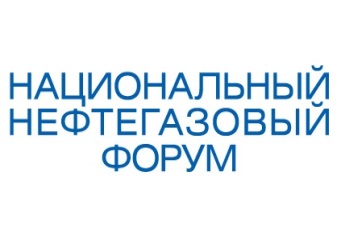 Целевая операционная модель МТО и референтная модель операционной логистики в компаниях нефтегазовой отрасли
8 июня 2018
Москва
Что такое операционная модель (operating model)
Разные консалтинговые компании могут отличаться по взглядам на то, что включать в понятие операционной модели, но они едины в одном: операционная модель это мост между стратегическим уровнем к операционным уровнем
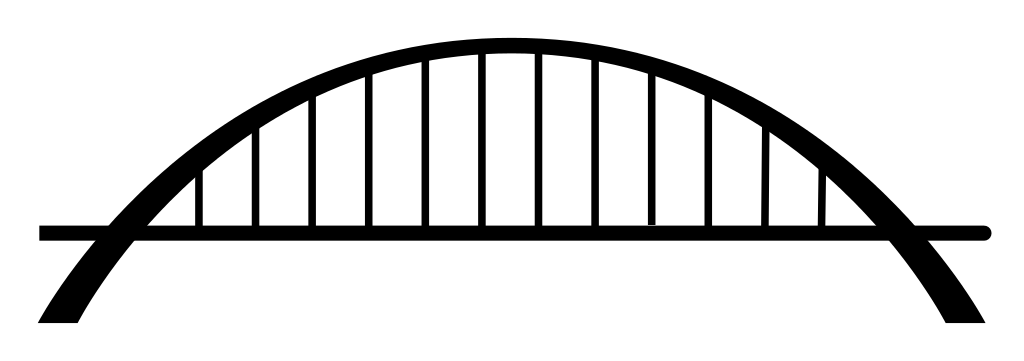 Операционная модель (операционная архитектура) определяет систему взаимодействия базовых элементов корпоративной архитектуры, ориентированную как на повышение эффективности операционной деятельности, так и на достижение стоящих перед компанией стратегических целей.
Целевая операционная модель – это перспективное видение операционной архитектуры, позволяющее соотнести операционные возможности со стратегическими целями и обеспечивающее комплексное рассмотрение основных направлений деятельности компании, производственно-сбытовой топологии, организационно-функциональной структуры, процессов, а также информационных ресурсов компании и системы контроллинга.
Стратегии
Операционная модель
Операции
Зачем?
Руководители бизнеса принимают стратегические решения на основе своего видения как эти стратегии повлияют на операционную реальность бизнеса
Что?
Операционная модель транслирует стратегические намерения в операционные возможности и тем самым служит основой для воплощения этих стратегий и понятным менеджменту руководством к действиям
Как?
На операционной уровне менеджмент трансформирует стратегии бизнеса в конкретные задачи распределения функций, процессы, внедрение систем автоматизации и КПЭ
Пример:
Оформленные стратегии бизнеса, дорожные карты, приоритеты и др.
Пример:
Функциональные обязанности, процессы, регламенты, ИТ системы
2
Операционная модель МТО
Наша компания развивает концепцию операционной модели применительно к системе закупок (МТО), логистике и управлению цепями поставокДиагностика по 8 областям позволяет выявить несоответствие текущей операционной деятельности и стратегий бизнеса, разработать целевую операционную модель и план бизнес-инициатив по трансфор-мации бизнеса в соответствии с выработанными стратегиями бизнеса
Анализ операционных приоритетов и общей схемой материальных потоков
Анализ организационно-функциональной структуры
Анализ параметров номенклатурной матрицы и системы управления нормативно-спровчной информацией
Анализ бизнес-процессов
Анализ системы управления взаимоотношениями с поставщиками и модели управления запасами
Анализ логистической системы: складская логистика, транспортная логистика, логистика ВЭД
Анализ модулей корпоративной информационной системы
Анализ системы управления рисками и системы КПЭ
1
Диагностика операционной деятельностии разработка целевой операционной модели
2
3
1
Операционные приоритетыКонфигурацияцепочекпоставок
2
Система управления рисками,
Система отчетности и  КПЭ
4
Организационно-функциональнаяструктура
8
5
3
ОперационнаямодельМТО
Взаимодействие с поставщиками
Информационныетехнологии
УправлениеНСИ
6
7
Модель процессовв цепочках поставок
4
Логистическаясистема
Модель управления запасами
7
Оценки по разделам диагностики
Целевая операционная модель
План трансформациибизнеса
6
5
8
3
Референтная модель процессов операционной логистики
Была разработана в рамках проекта для консолидации операционной логистики курной компании нефтегазовой отрасли и успешно зарекомендовала себя на других проектах
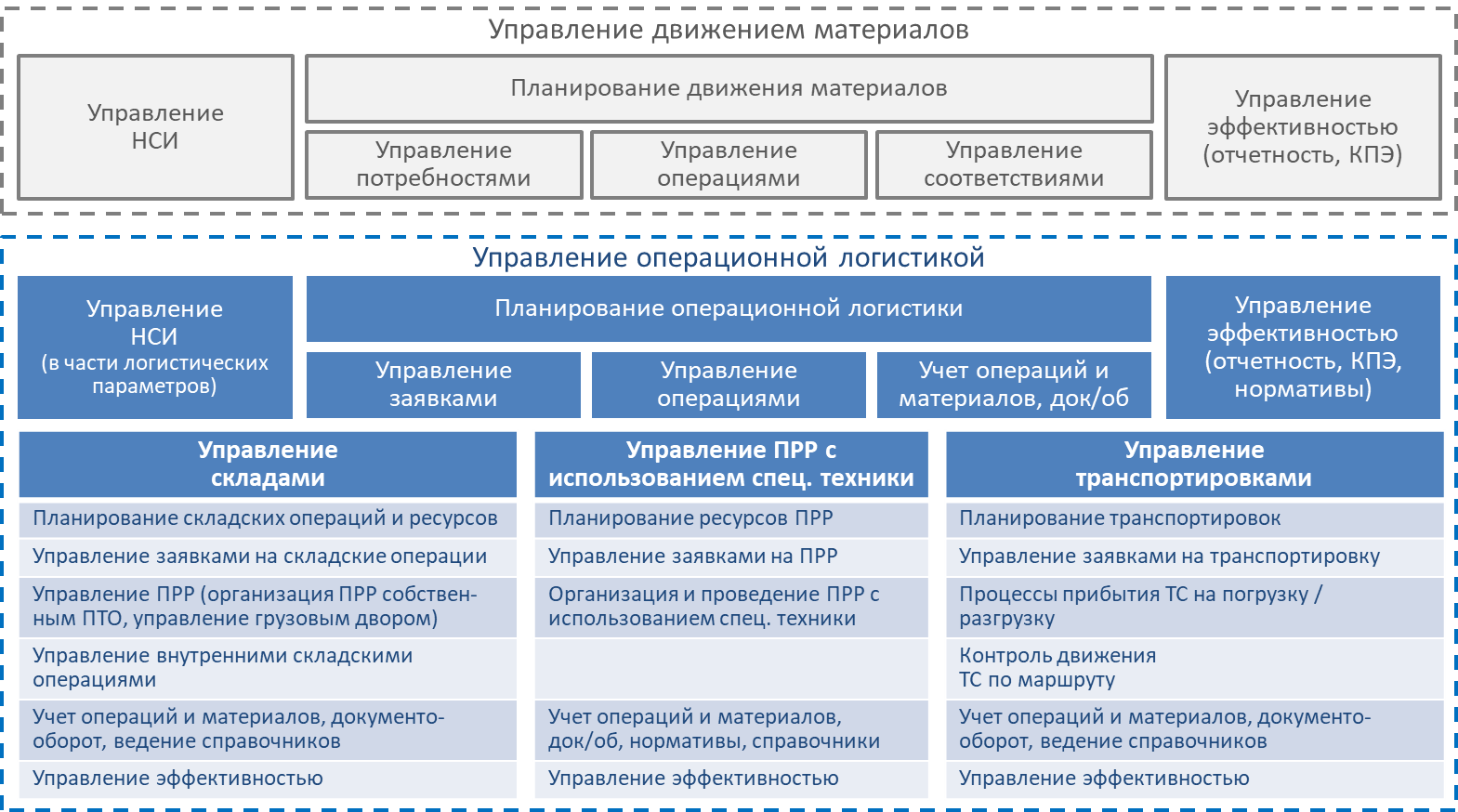 4
Клиенты LFA
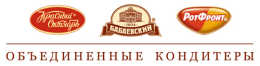 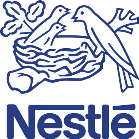 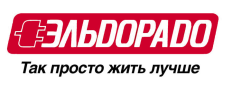 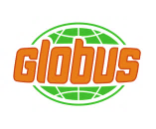 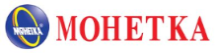 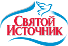 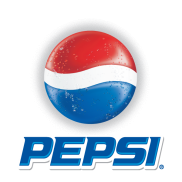 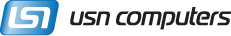 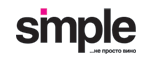 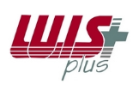 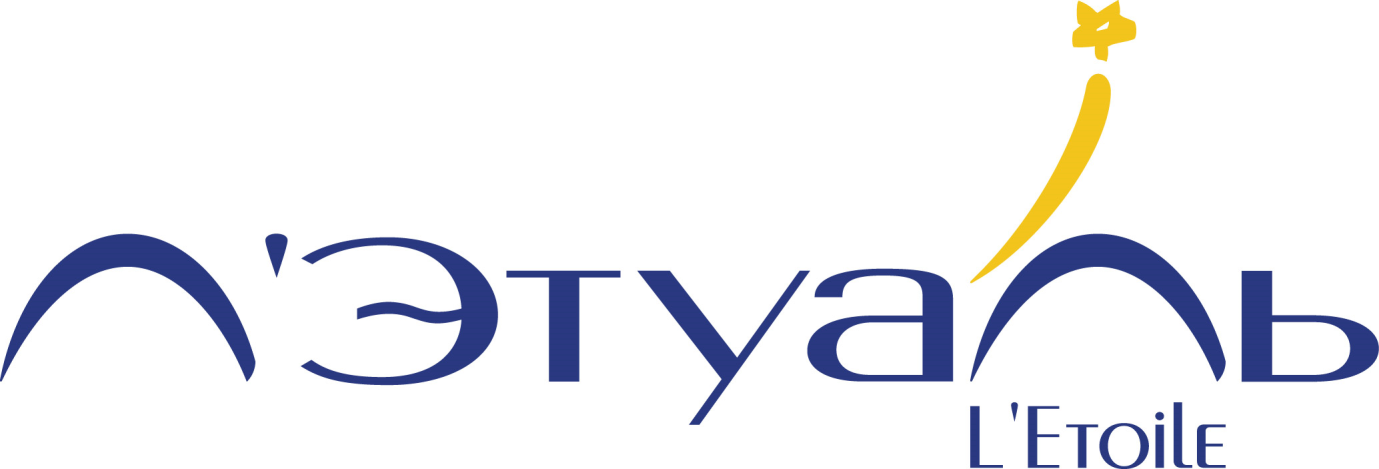 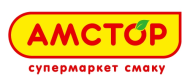 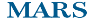 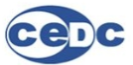 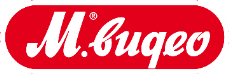 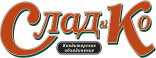 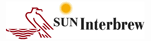 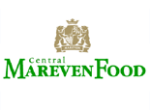 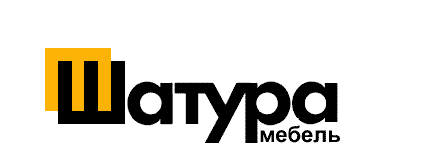 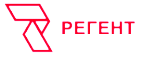 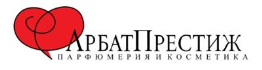 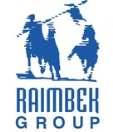 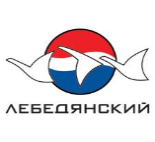 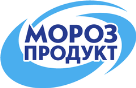 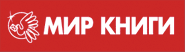 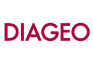 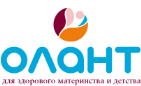 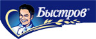 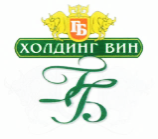 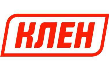 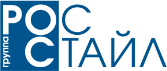 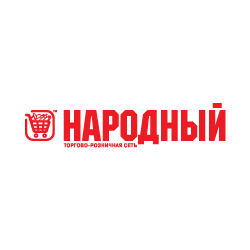 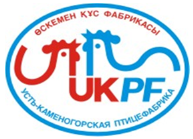 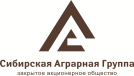 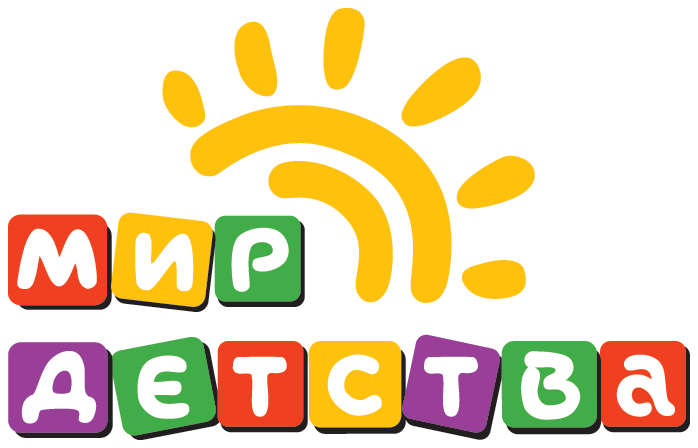 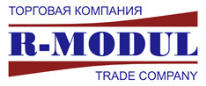 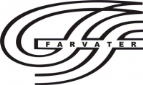 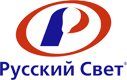 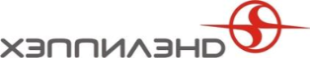 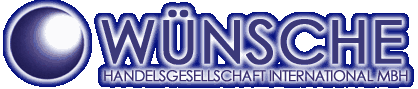 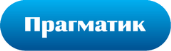 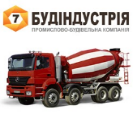 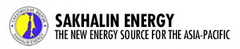 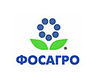 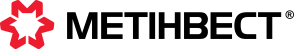 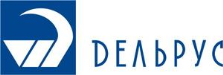 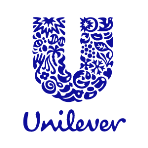 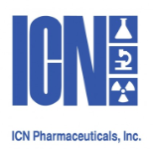 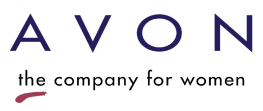 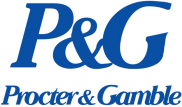 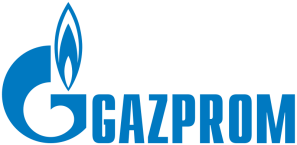 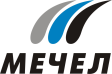 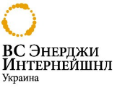 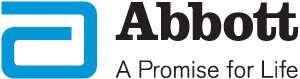 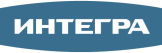 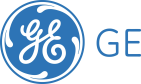 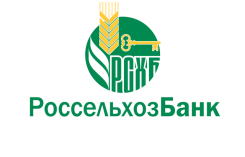 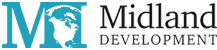 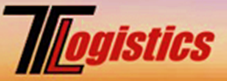 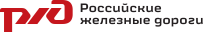 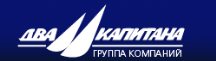 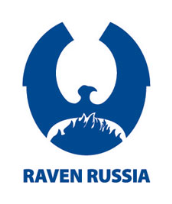 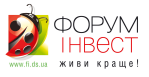 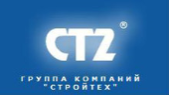 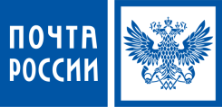 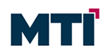 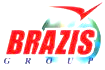 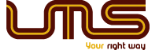 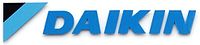 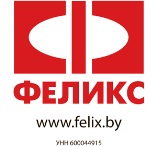 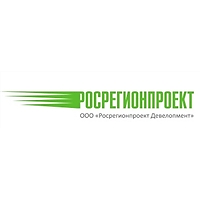 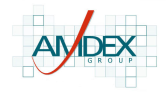 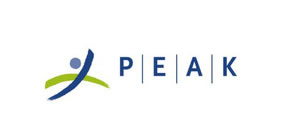 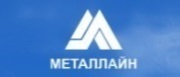 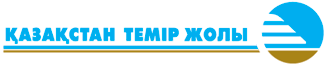 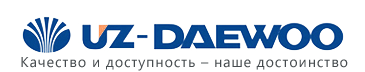 5
ООО «ЛФА Рус»ПредставительствоLogistics Field Audit™в России, Украине и Казахстане101000, Москва г., Маросейка ул,дом № 3/13,строение 1+7 (495) 760 2208lfa@lfa.ru www.lfa.ru